Складання та реалізація алгоритмів із циклом із лічильником у середовищі програмування
За новою програмою
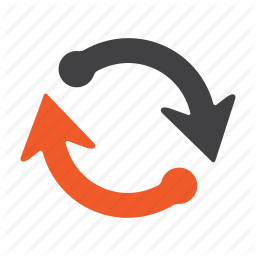 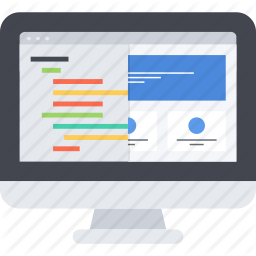 Урок 43
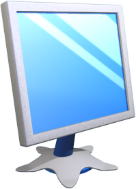 Як мовами програмуванняописують цикл із лічильником?
Розділ 6 § 25
Для того щоб описати повторення визначену кількість разів, використовують оператор циклу з лічильником.
Параметр циклу
Заголовок циклу
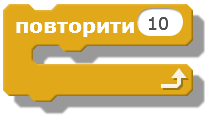 Тіло циклу
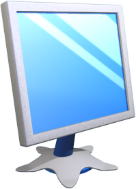 Як мовами програмуванняописують цикл із лічильником?
Розділ 6 § 25
У мові програмування Lazarus цикл із лічильником описується оператором for...
Початкове значення параметра циклу
Параметр циклу
Кінцеве значення параметра
For i := <in> to <ik> do
<команда>;
Тіло циклу
Крок зміни параметра циклу = 1
For i := <in> downto <ik> do
<команда>;
Крок зміни параметра циклу = -1
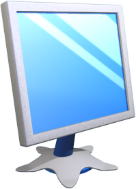 Як мовами програмуванняописують цикл із лічильником?
Розділ 6 § 25
Величина параметра циклу, його початкового та кінцевого значень можуть бути:
Цілими
числами
Належати до деякого списку
або
Крок зміни циклу завжди однаковий і дорівнює інтервалу між двома найближчими значеннями типу параметра (при цілочисельному значенні параметра крок дорівнює 1).
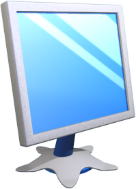 Як мовами програмуванняописують цикл із лічильником?
Розділ 6 § 25
Можна скористатись величиною перелічуваного типу. Наприклад:
Списком голосних літер українського алфавіту
Списком непарних чисел першого десятка
‘а’, ‘о’, ‘у’, ‘е’, ‘и’, ‘і’, ‘ї’, ‘ю’
1, 3, 5, 7, 9
Список значень у мові програмування Lazarus обмежують круглими дужками
( )
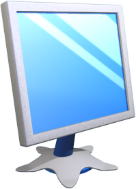 Як мовами програмуванняописують цикл із лічильником?
Розділ 6 § 25
Якщо тіло циклу складається більш ніж з однієї команди, як і в циклі з передумовою, у мові програмування Lazarus використовують оператори:
begin
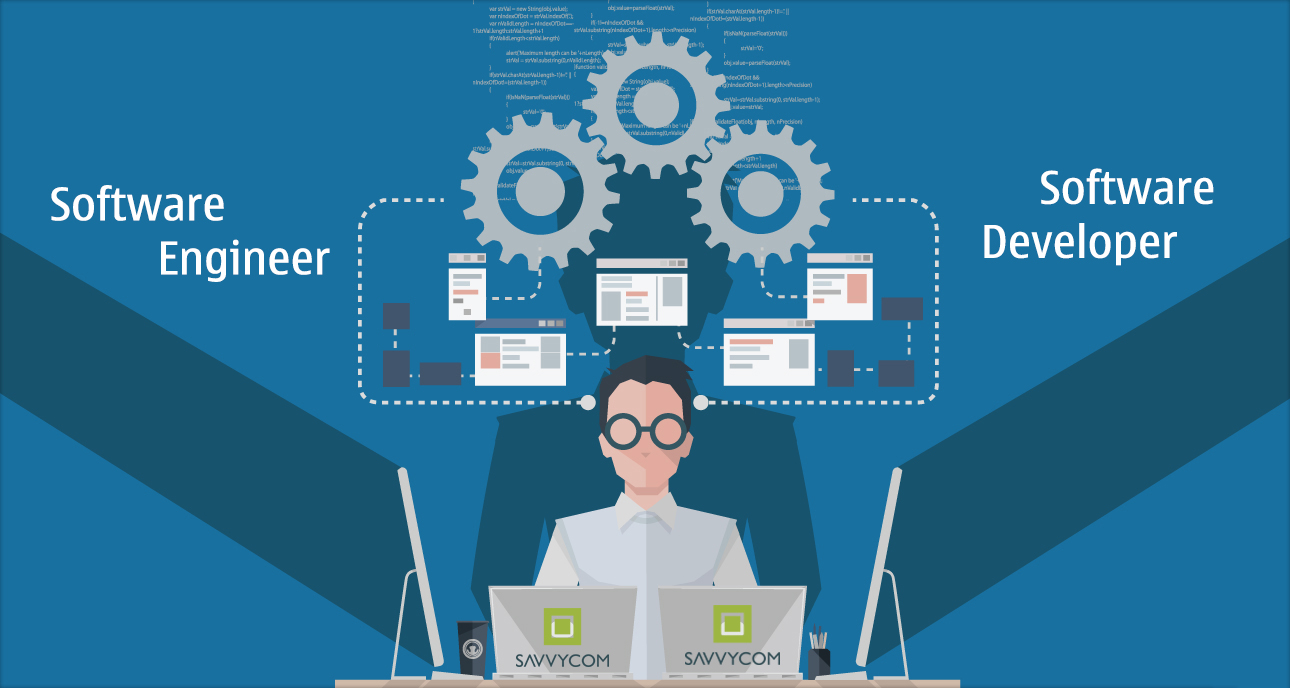 end
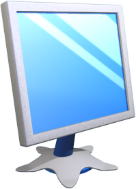 Як мовами програмуванняописують цикл із лічильником?
Розділ 6 § 25
Цикл for... виконується за таким алгоритмом:
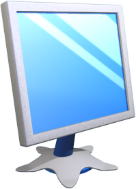 Як мовами програмуванняописують цикл із лічильником?
Розділ 6 § 25
Таким чином, на відміну від оператора циклу while, в операторі циклу з лічильником зміна значення лічильника здійснюється автоматично.
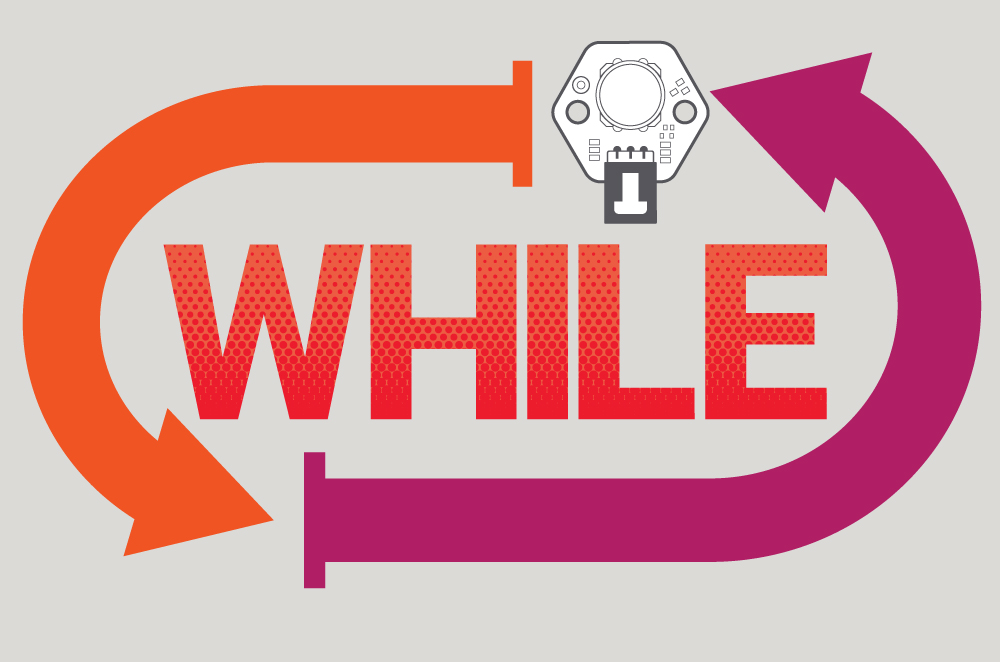 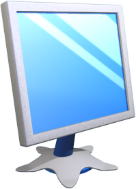 Синтаксис і правилазастосування циклу For
Розділ 6 § 25
Обчислити факторіал числа n за формулою
n! = 1х2хЗх...хn.
var i, n, f: Integer;
begin
n := StrToInt (Edit1.text);
f:= 1;
For i := 2 to n Do f := f * i;
Edit2.text := IntToStr(f);
end;
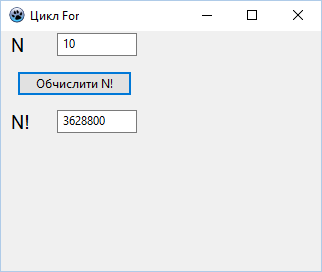 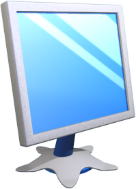 З клавіатури вводяться п'ять дійсних чисел, серед яких можуть бути як додатні, так і від'ємні числа. Знайти середнє арифметичне додатних чисел.
Розділ 8 § 41
var і, k: Integer; a, Sr: Double;
Begin
  Sr := 0;
  к := 0; // лічильник додатних чисел
  For і := 1 to 5 do begin
    а := StrToFloat(lnputBox('Bвести 5 чисел', IntToStr(i), '0'));
    If a > 0 Then begin
        к := к + 1; Sr := Sr + a;
    end;
   end;
Sr := Sr / k;
Edit1.text := FloatToStr(Sr);
end;
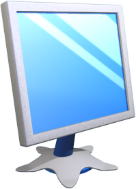 Компонент ListBox (Список)
Розділ 6 § 25
Для виведення отримуваних у циклі значень змінних у кілька рядків зручно скористатися компонентом ListBox (Список).
Компонент Listbox (вкладка Standard на палітрі компонентів) призначений для зберігання й опрацювання текстових даних. Кожен рядок Listbox зберігає рядок даних у форматі String.
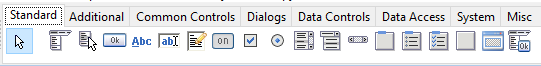 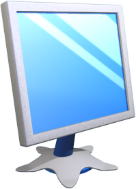 Компонент ListBox (Список)
Розділ 6 § 25
Доступ до рядків надає властивість Items цього компонента.
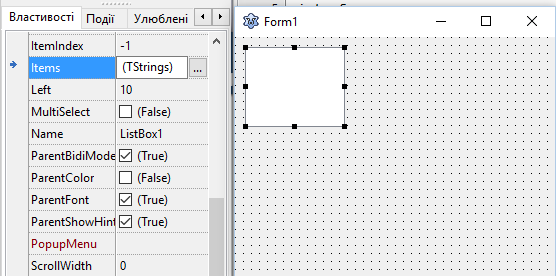 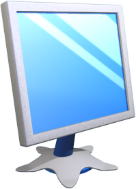 Компонент ListBox (Список)
Розділ 6 § 25
Для додавання рядка до списку програмним шляхом призначено метод Add. Синтаксис його виклику такий:
ListBox1.Items.Add(‘Новий_рядок');
Додати до списку ListBox значення виразу 2 * х:
ListBox1.ltems.Add (IntToStr (2 * х));
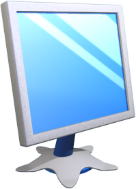 Компонент ListBox (Список)
Розділ 6 § 25
Щоб очистити вміст списку, для елемента керування ListBox викликають метод Clear:
ListBox1.Clear;
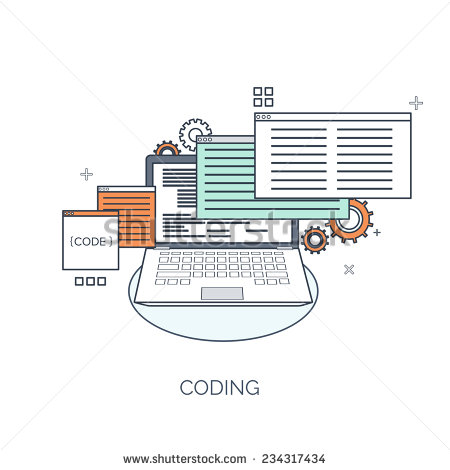 Властивість Count зберігає кількість рядків, доданих до списку.
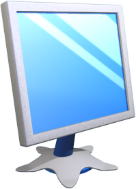 Компонент ListBox (Список)
Розділ 6 § 25
Додати до списку ListBox літери із заданого діапазону:
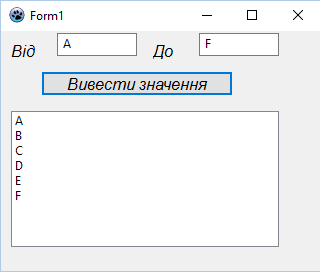 var i, nv, kv: Char;
begin
nv := Edit1.Text[1];
kv := Edit2.Text[1];
For i := nv to kv Do ListBox1.Items.Add (i);
end;
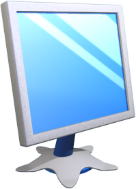 Розгадайте ребус
Розділ 6 § 25
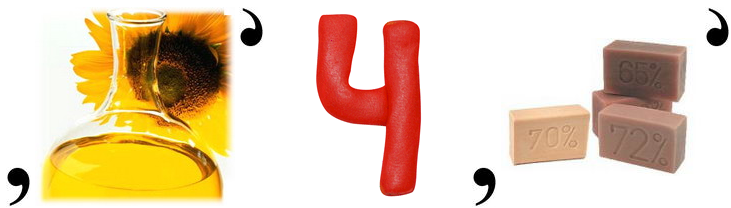 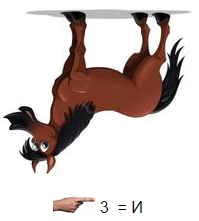 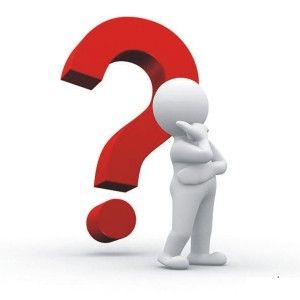 Лічильник
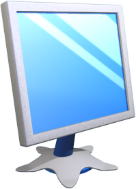 Домашнє завдання
Розділ 6 § 25
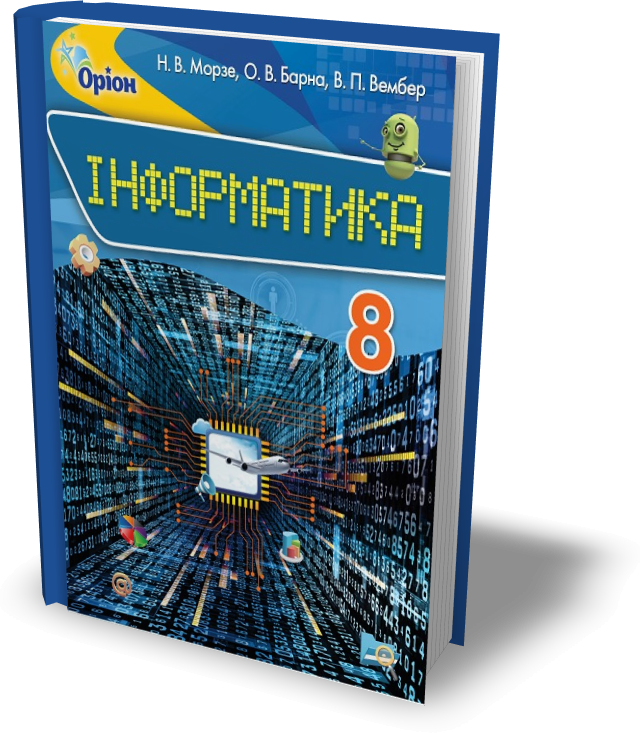 Проаналізувати
§ 25, ст. 172-174
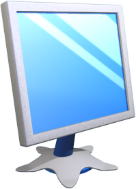 Працюємо за комп’ютером
Розділ 6 § 25
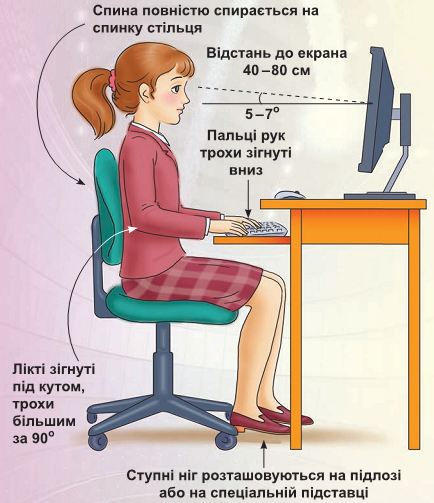 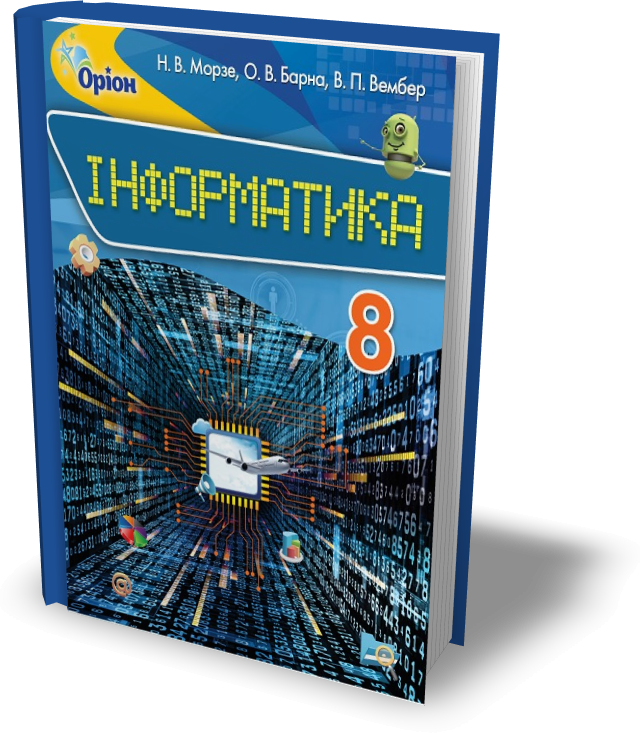 Сторінка
173-174
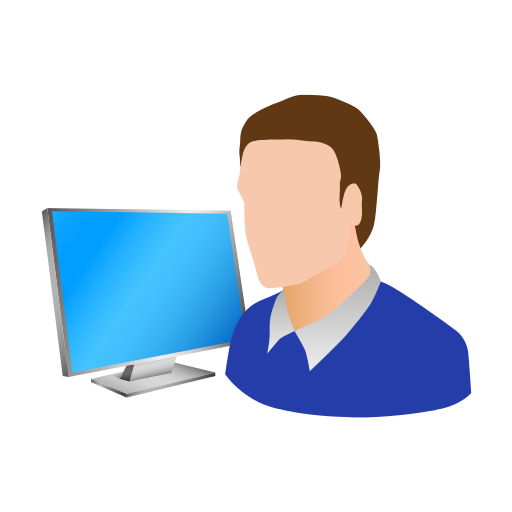 Дякую за увагу!
За новою програмою
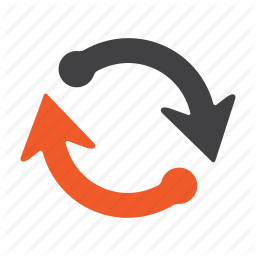 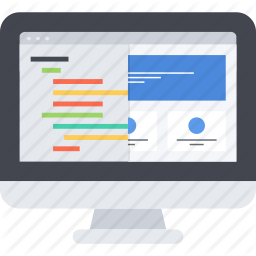 Урок 43